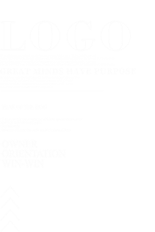 2X
20
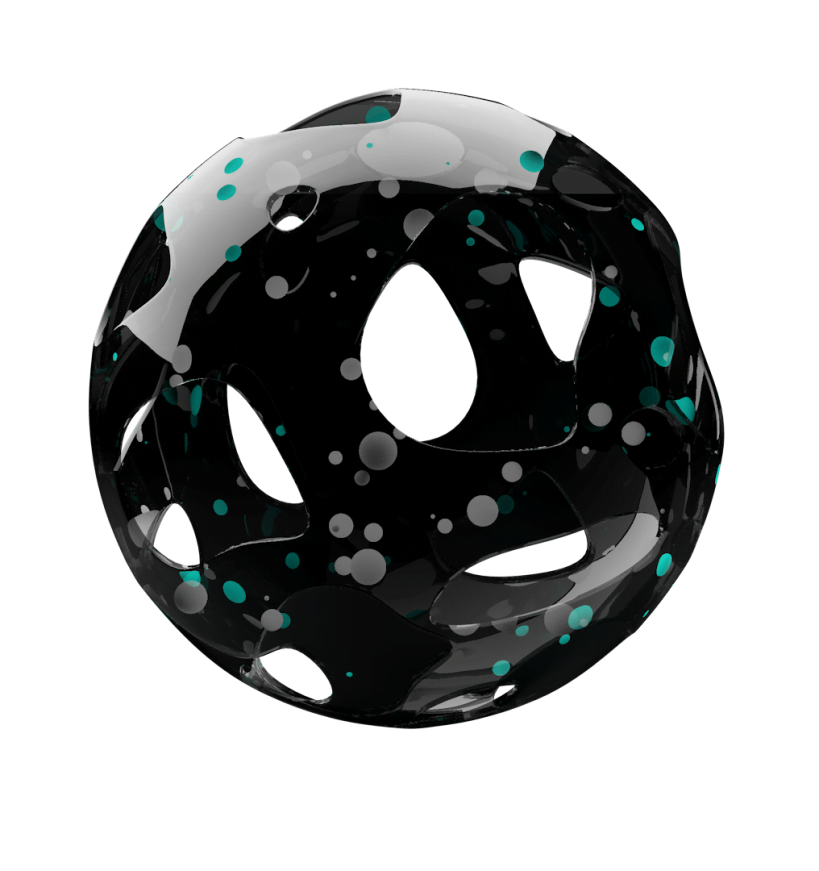 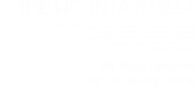 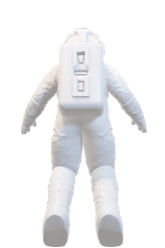 炫酷科技风PPT模板
Chinese  companies  will no longer remain in the hard stage and they are also promoting a culture Chinese  companies  will no longer remain 
in the hard stage and they are also wang ling yan a culture
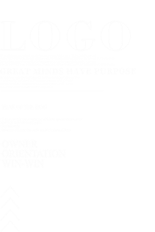 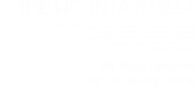 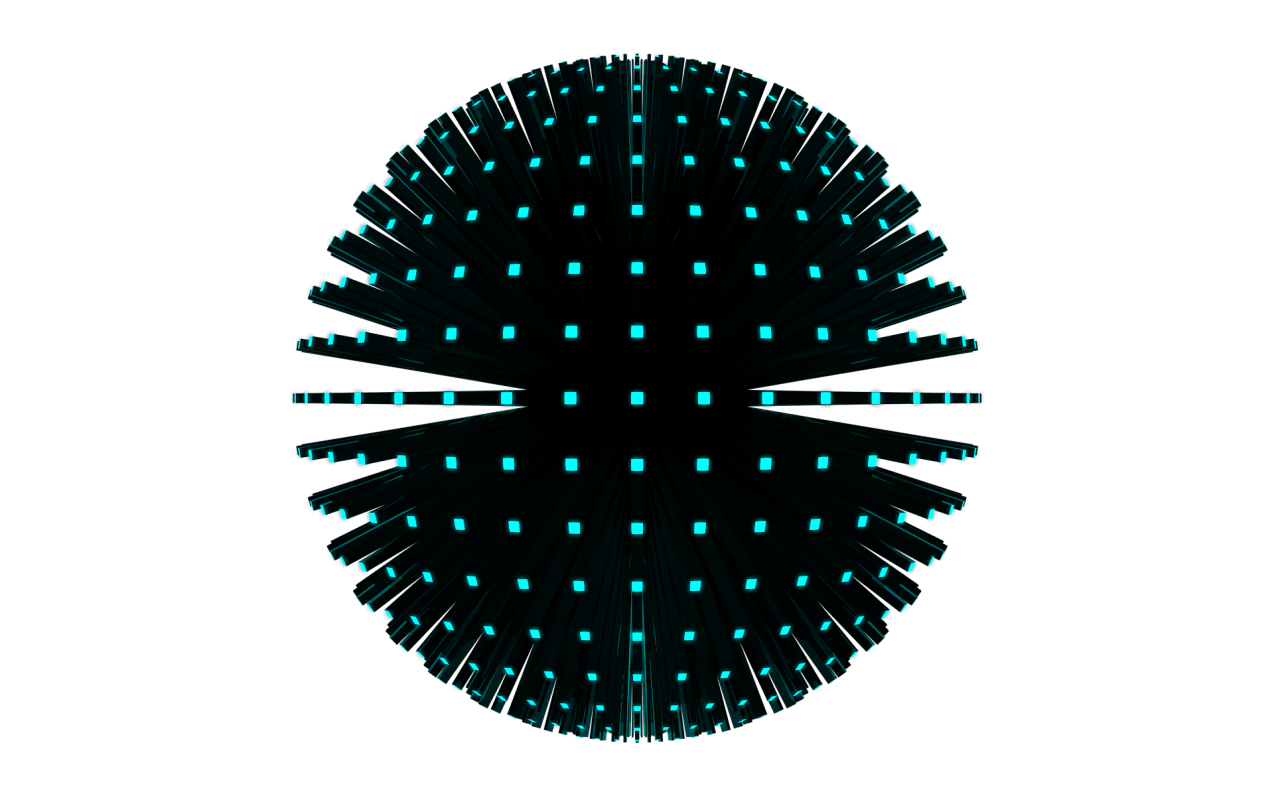 CONTENTS
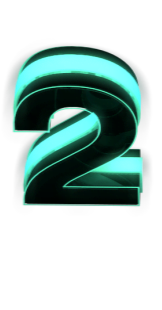 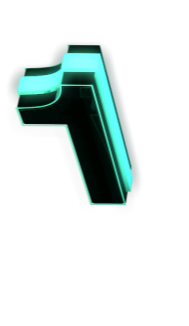 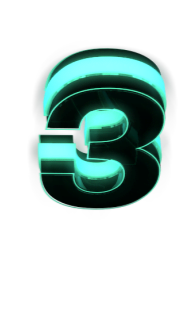 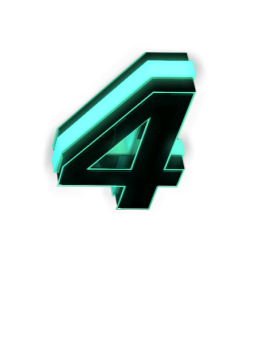 智慧企业
智能制造
市场前景
未来发展
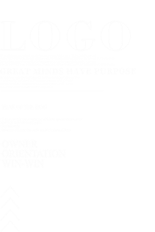 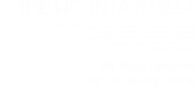 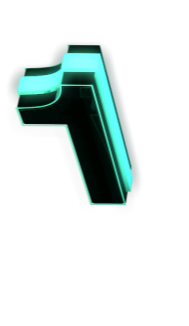 智慧企业
Chinese  companies  will no longer remain in the hard stage and they are also promoting a culture Chinese  companies  will no longer remain 
in the hard stage and they are also wang ling yan a culture
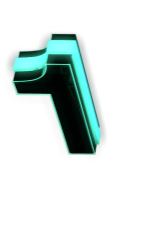 智慧企业
「标题在此」
请替换文字内容，修改文字内容，也可以直接复制你的内容到此。请替换文字内容，修改文字内容，也可以直接复制你的内容到此。
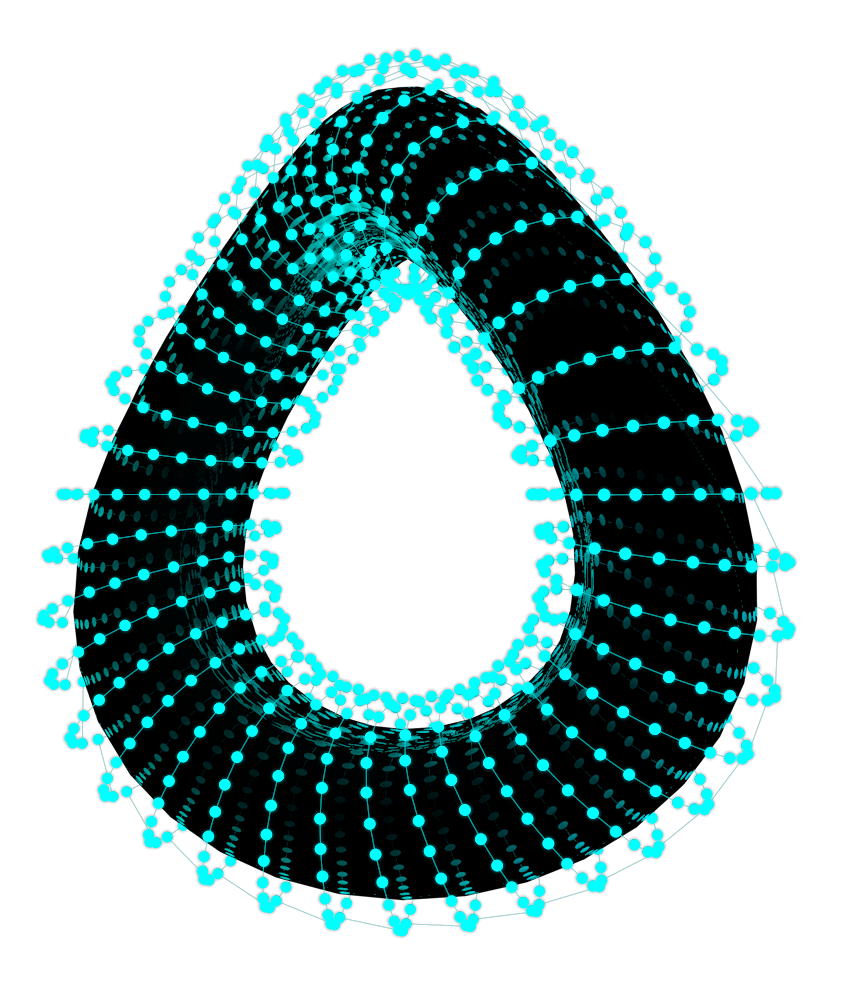 智慧企业
LOREM IPSUM
「标题在此」
请替换文字内容，修改文字内容，也可以直接复制你的内容到此。请替换文字内容，修改文字内容，也可以直接复制你的内容
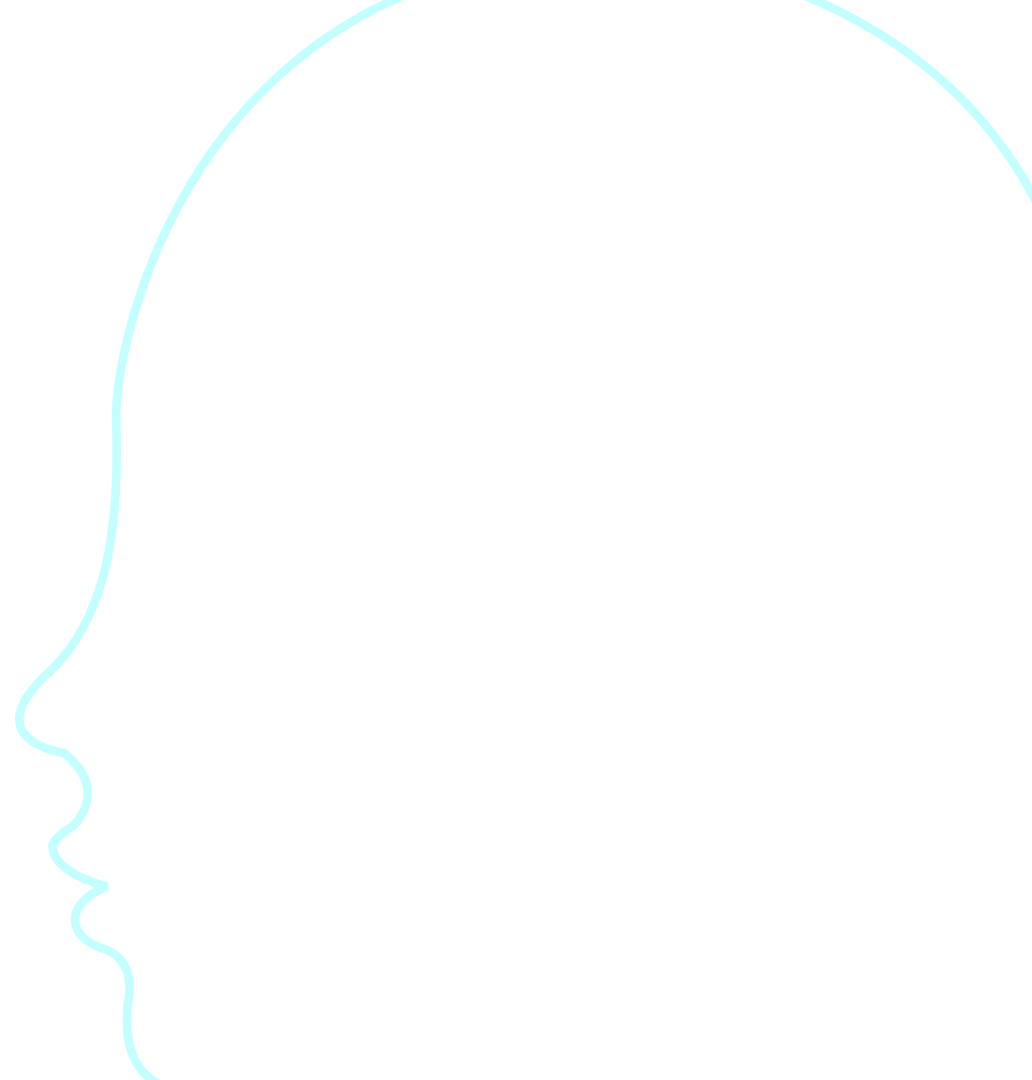 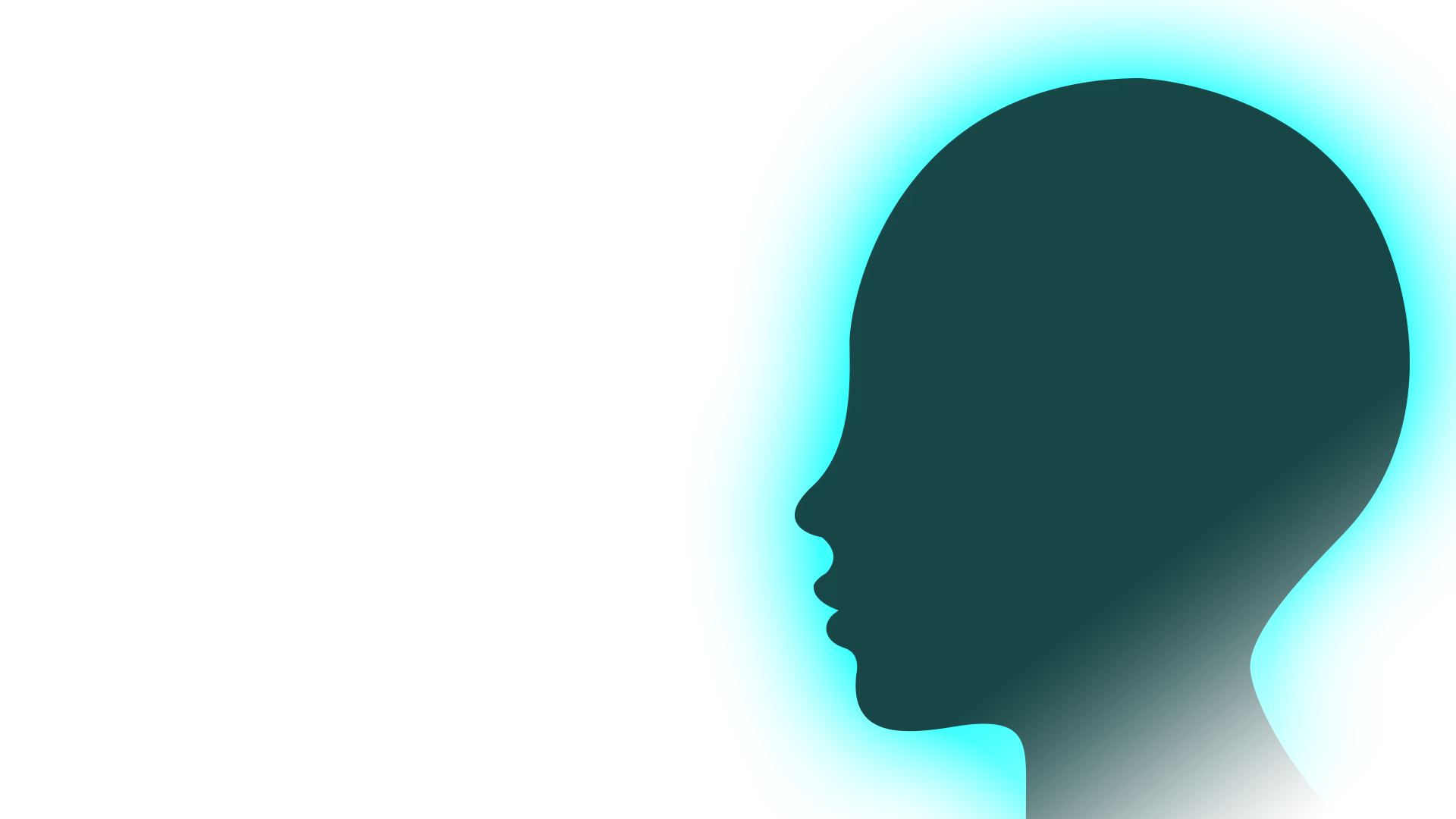 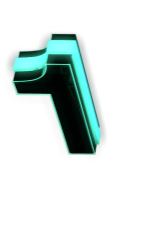 智慧企业
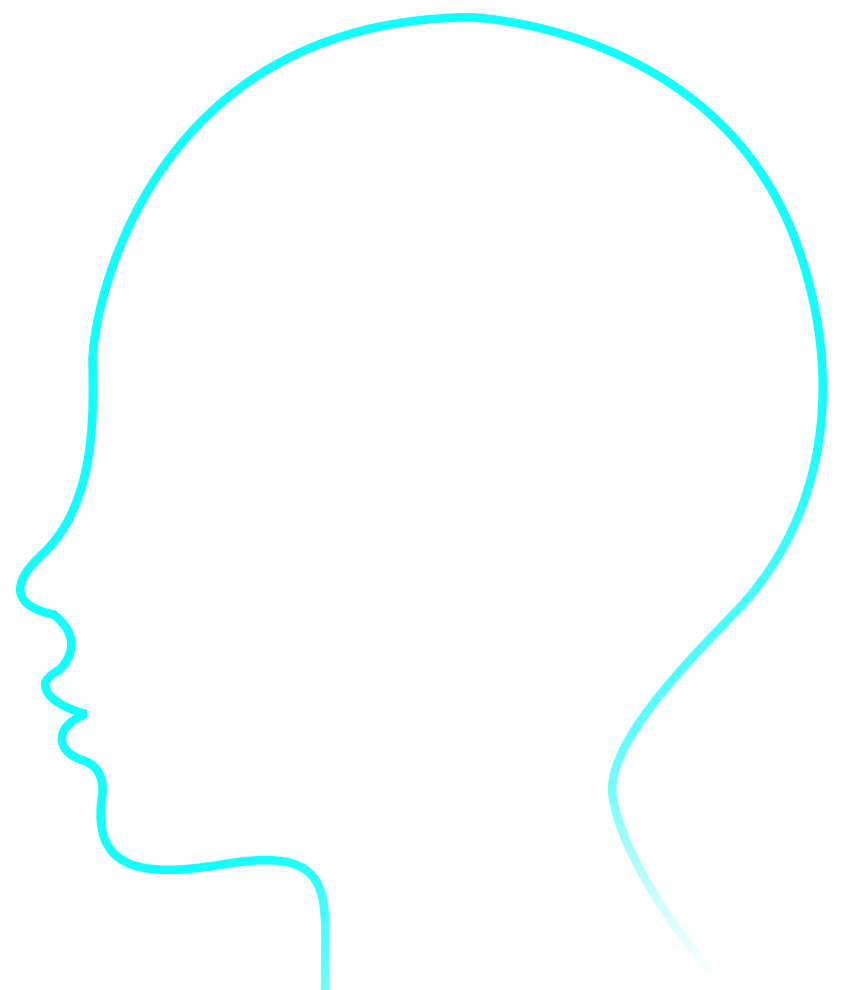 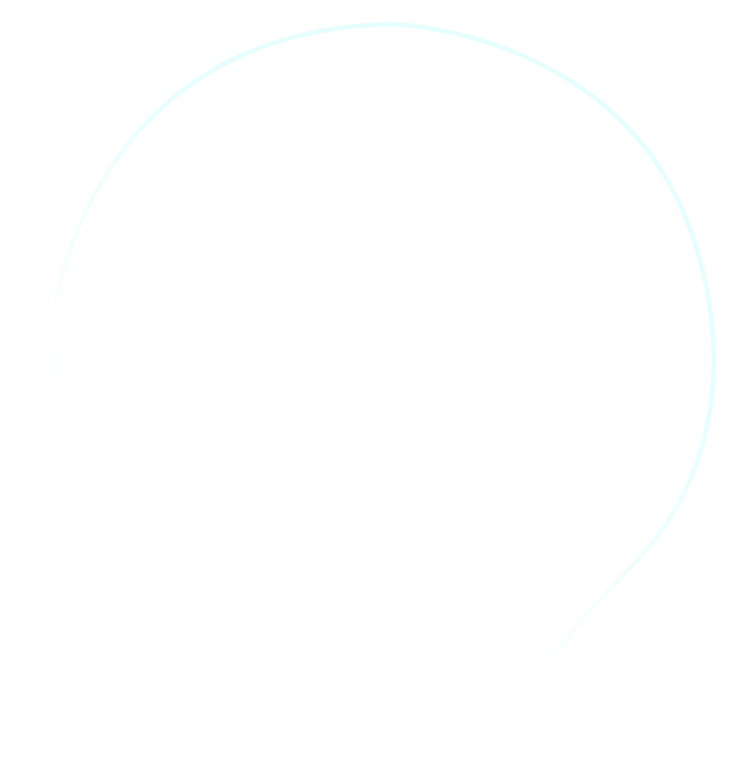 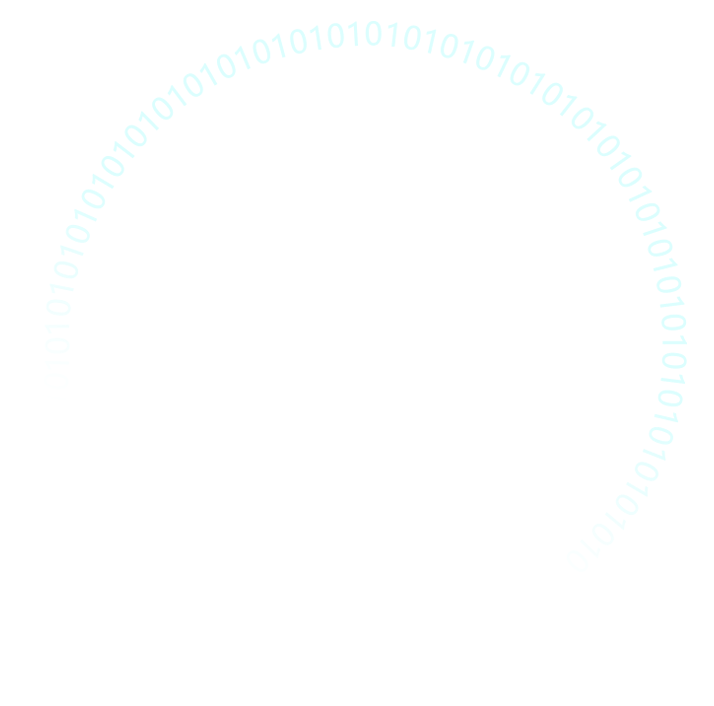 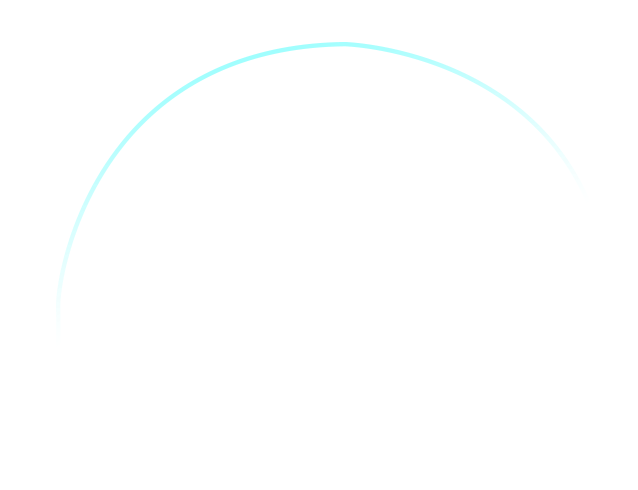 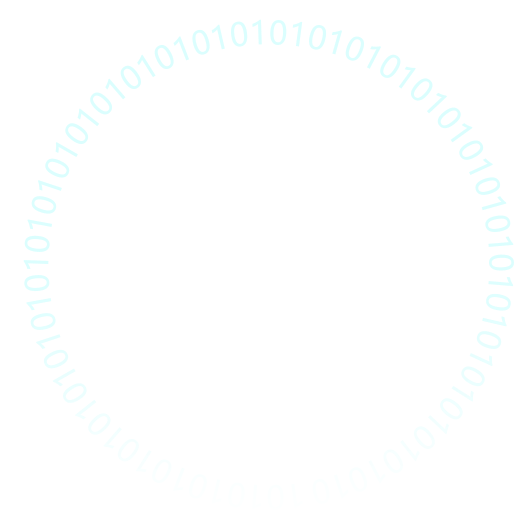 Picture on slide
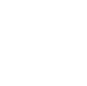 您的内容打在这里，或者通过复制您的文本后，在此框中选择粘贴，并选择只保留文字。您的内容打在这里，或者通过通过复制您的文本您的内容打在这里，或者通过复制您的文本后，在此框中选择粘贴，并选择只保留文字。您的内容打在这里，或者通过通过复制您的文本。
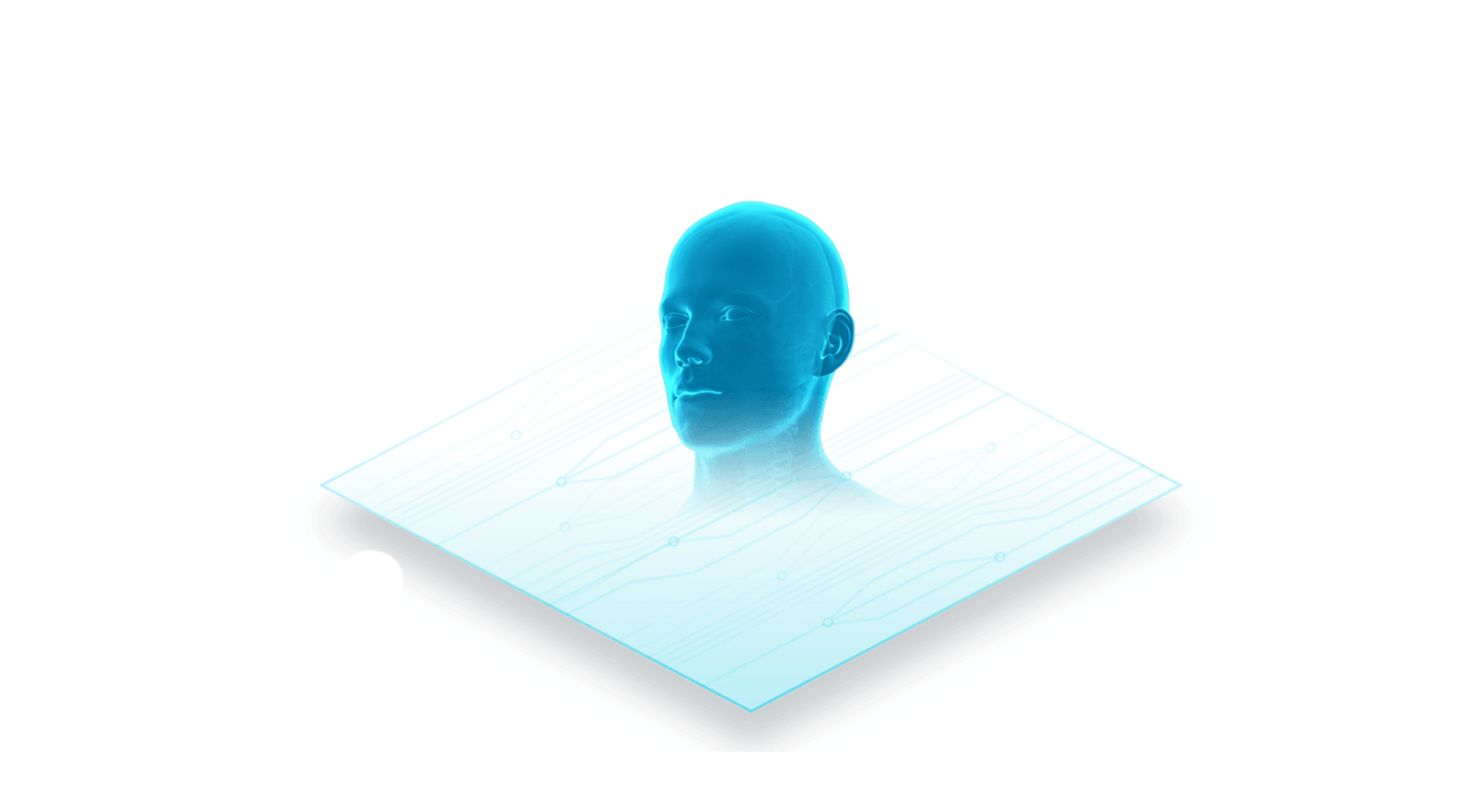 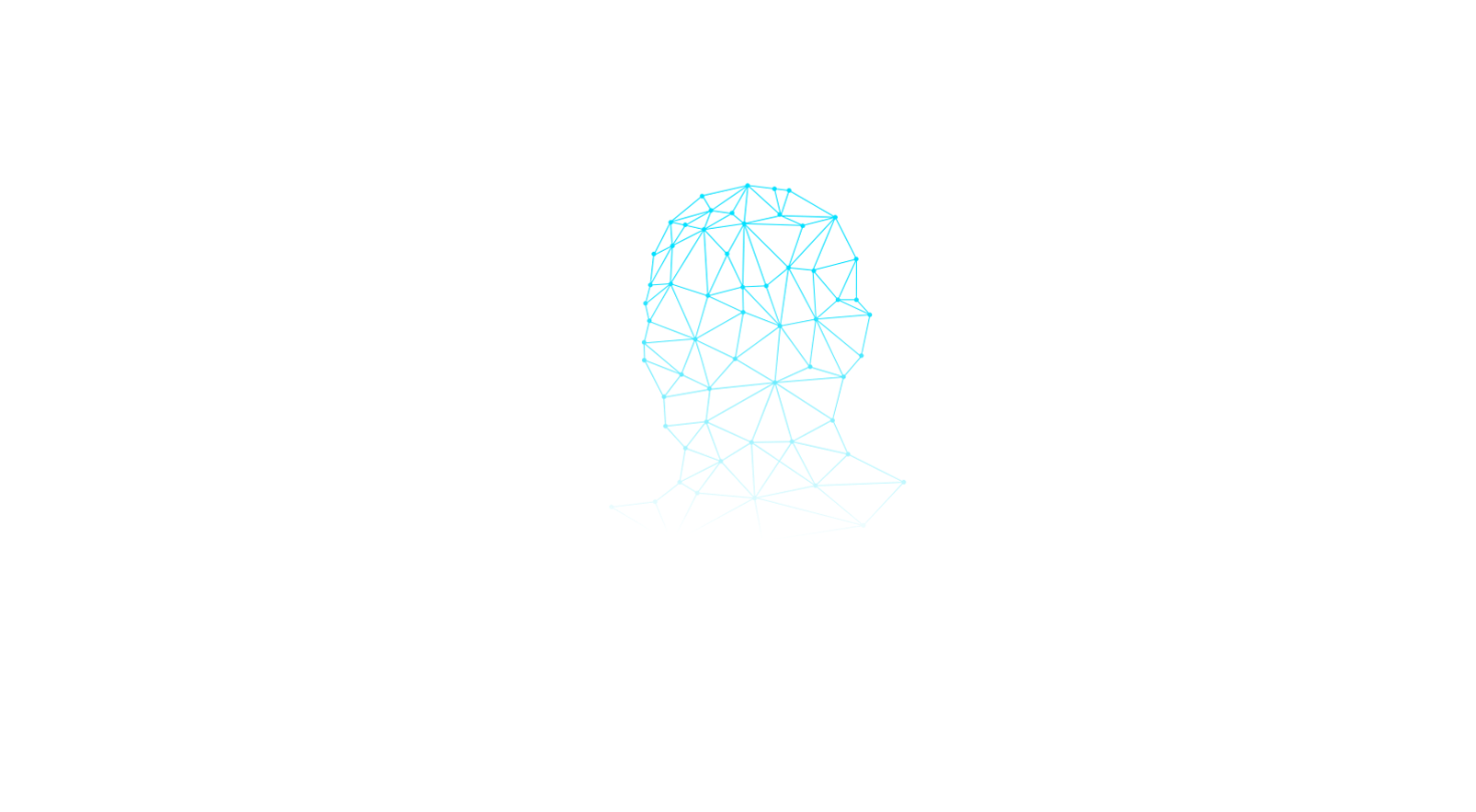 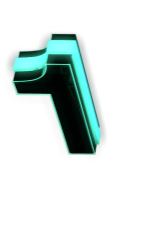 智慧企业
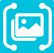 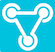 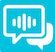 智能语音交互
印刷文字识别
自然语言处理
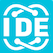 人脸识别
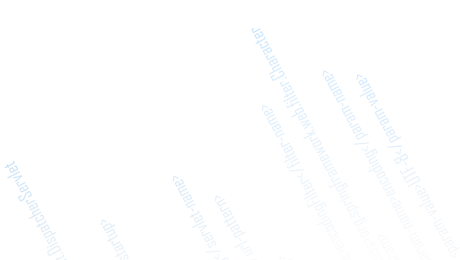 图像搜索
人工智能
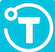 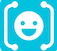 3D打印技术
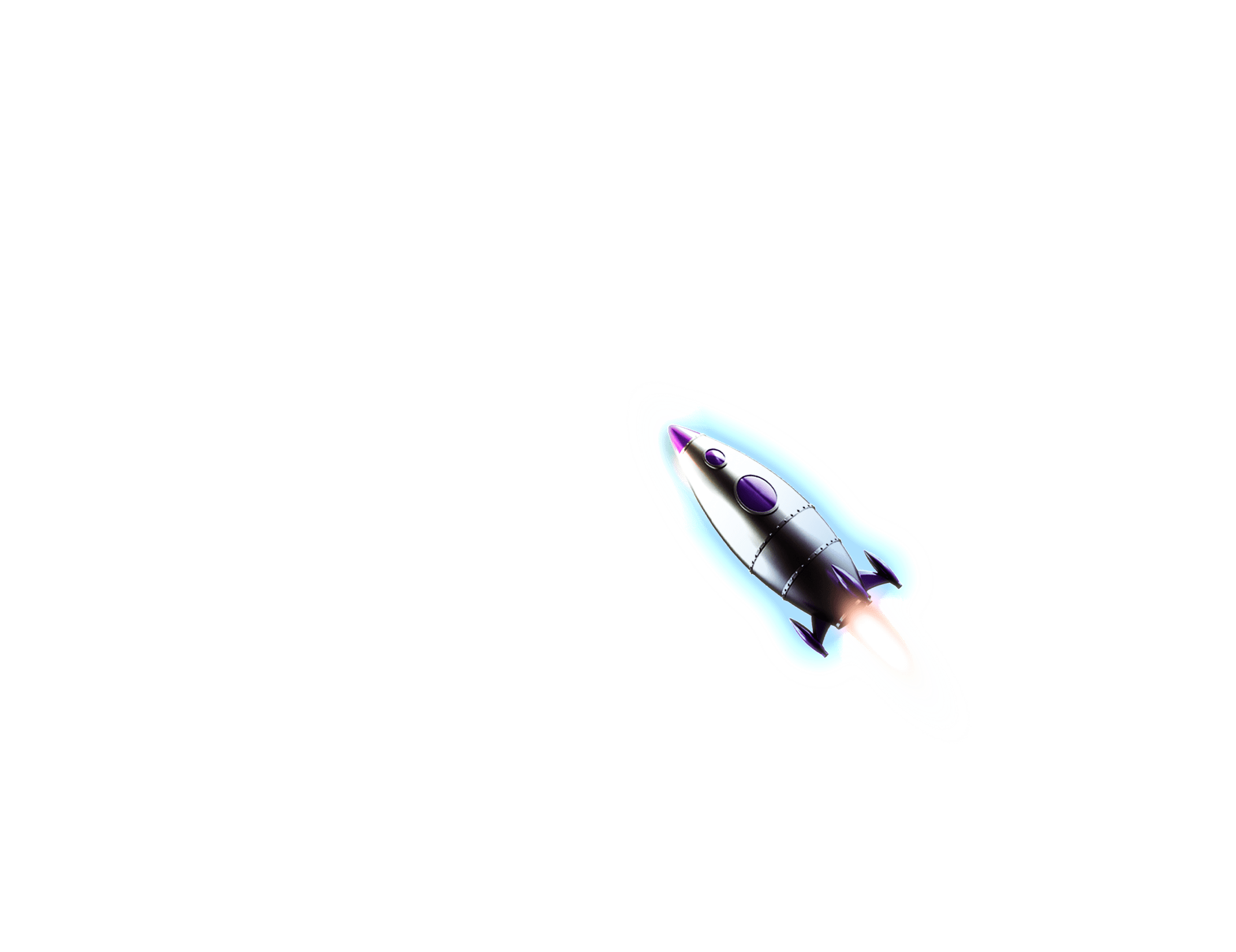 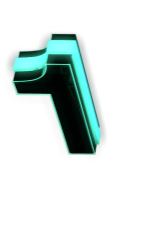 智慧企业
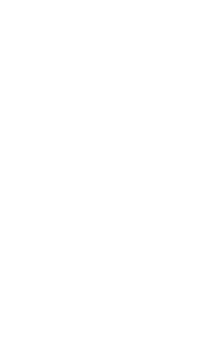 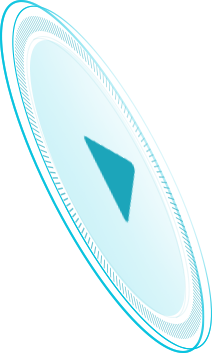 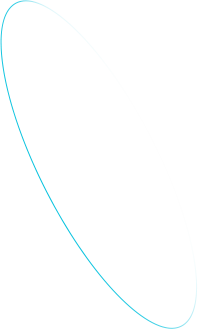 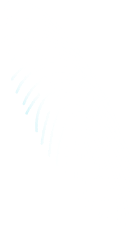 输入标题&数据
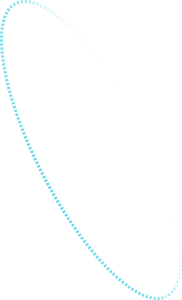 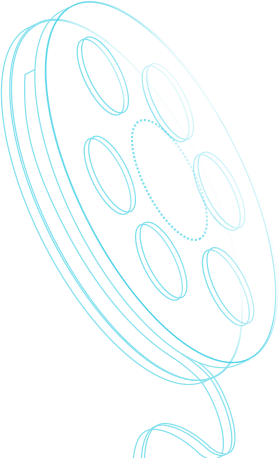 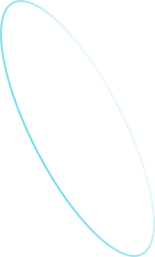 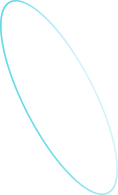 请替换文字内容，修改文字内容，也可以直接复制你的内容到此。请替换文字内容，修改文字内容，也可以直接复制你的内容到此。请替换文字内容，修改文字内容，也可以直接复制你的内容到此。请替换文字内容，修改文字内容，也可以直接复制你的内容到此。
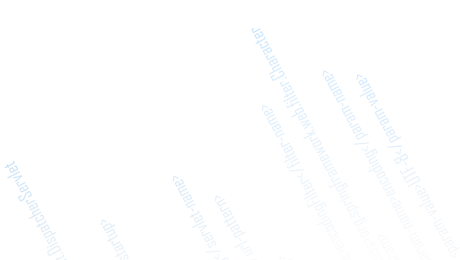 CLICK TO DISCOVER
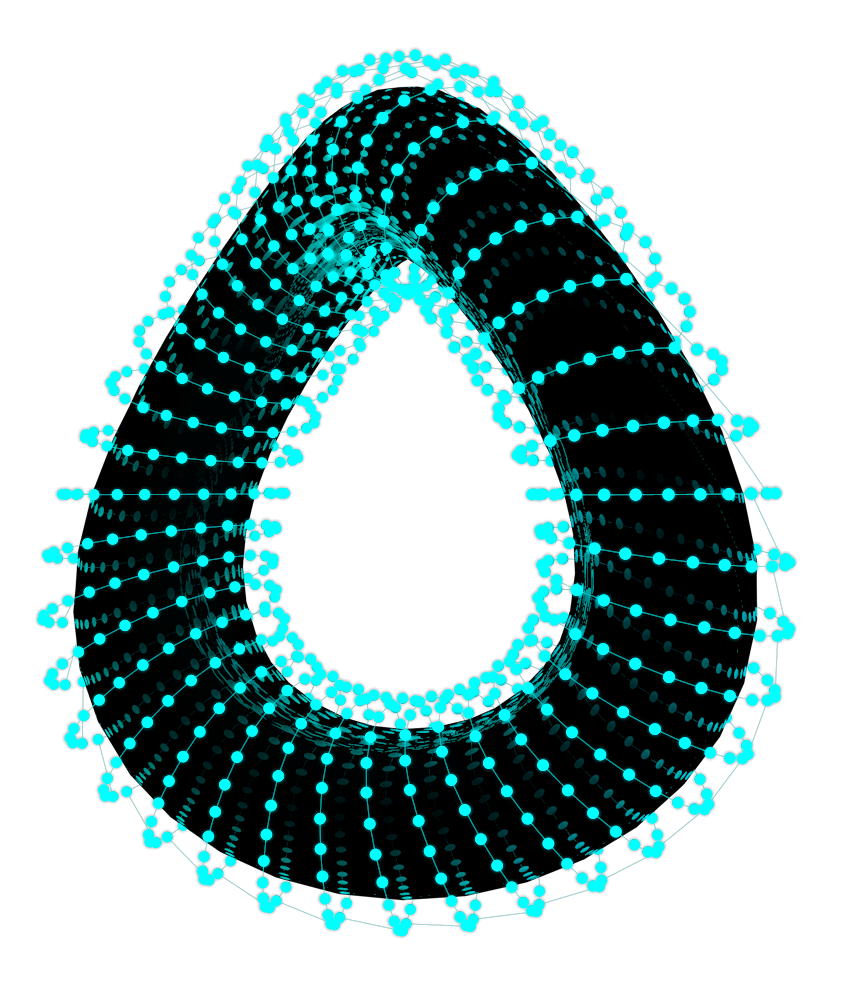 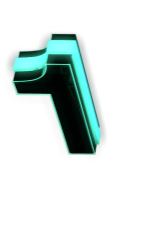 智慧企业
「标题在此」
请替换文字内容，修改文字内容，也可以直接复制你的内容到此。请替换文字内容，修改文字内容，也可以直接复制你的内容到此。请替换文字内容，修改文字内容，也可以直接复制你的内容到此。请替换文字内容，修改文字内容，也可以直接复制你的内容到此。
CLICK TO DISCOVER
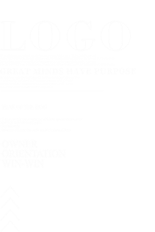 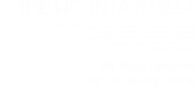 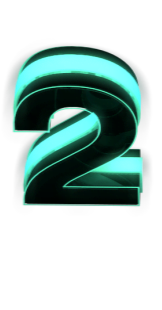 智能制造
Chinese  companies  will no longer remain in the hard stage and they are also promoting a culture Chinese  companies  will no longer remain 
in the hard stage and they are also wang ling yan a culture
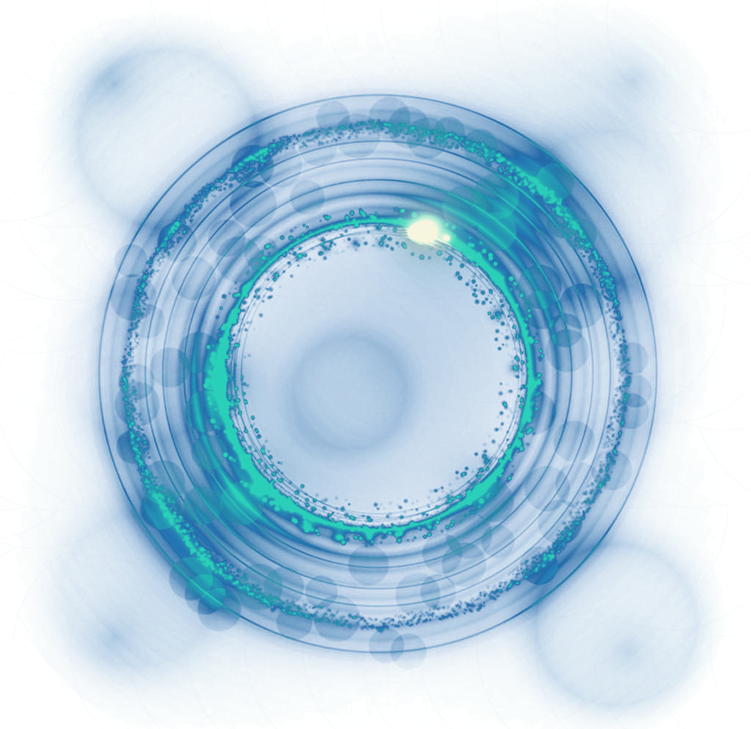 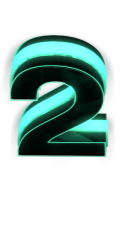 智能制造
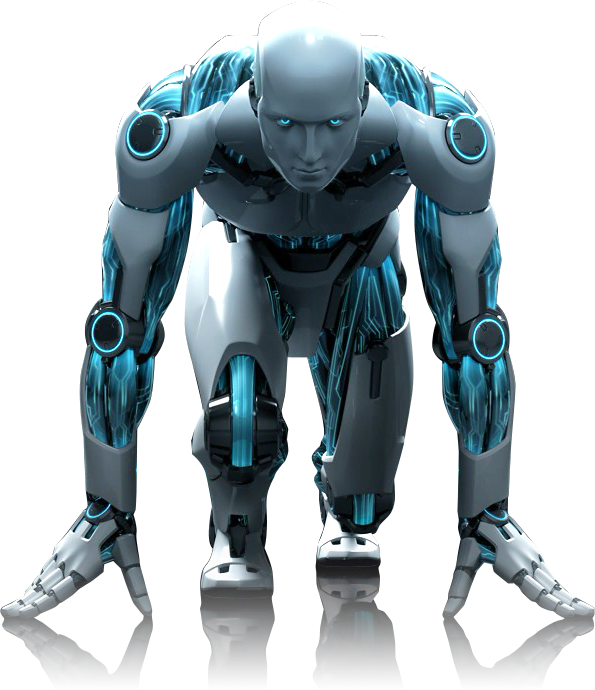 填写段落标题
请替换文字内容，修改文字内容，也可以直接复制你的内容到此。替换文字内容，也可以直接复制你的内容到此。
填写段落标题
请替换文字内容，修改文字内容，也可以直接复制你的内容到此。替换文字内容，也可以直接复制你的内容到此。
填写段落文本描述
填写段落文本描述
68%
32%
销售总额
销售总额
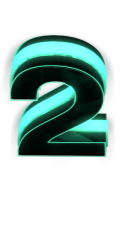 智能制造
智能
制造
填写段落标题
填写段落标题
填写段落标题
填写段落标题
的内容打在这里，或者通过复制您的文本后，在此框中选择粘贴，并选择只保留文字。
的内容打在这里，或者通过复制您的文本后，在此框中选择粘贴，并选择只保留文字。
的内容打在这里，或者通过复制您的文本后，在此框中选择粘贴，并选择只保留文字。
的内容打在这里，或者通过复制您的文本后，在此框中选择粘贴，并选择只保留文字。
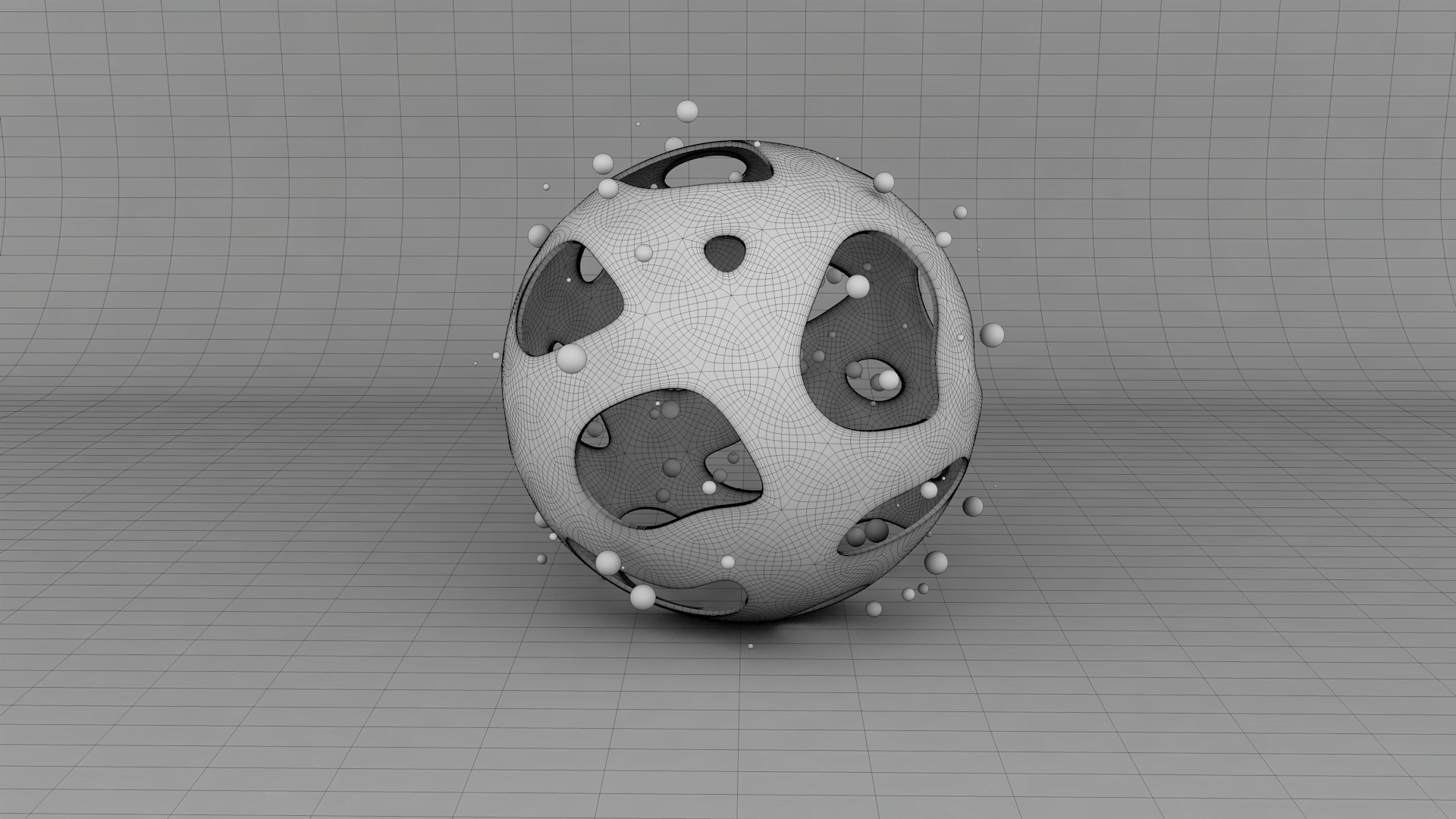 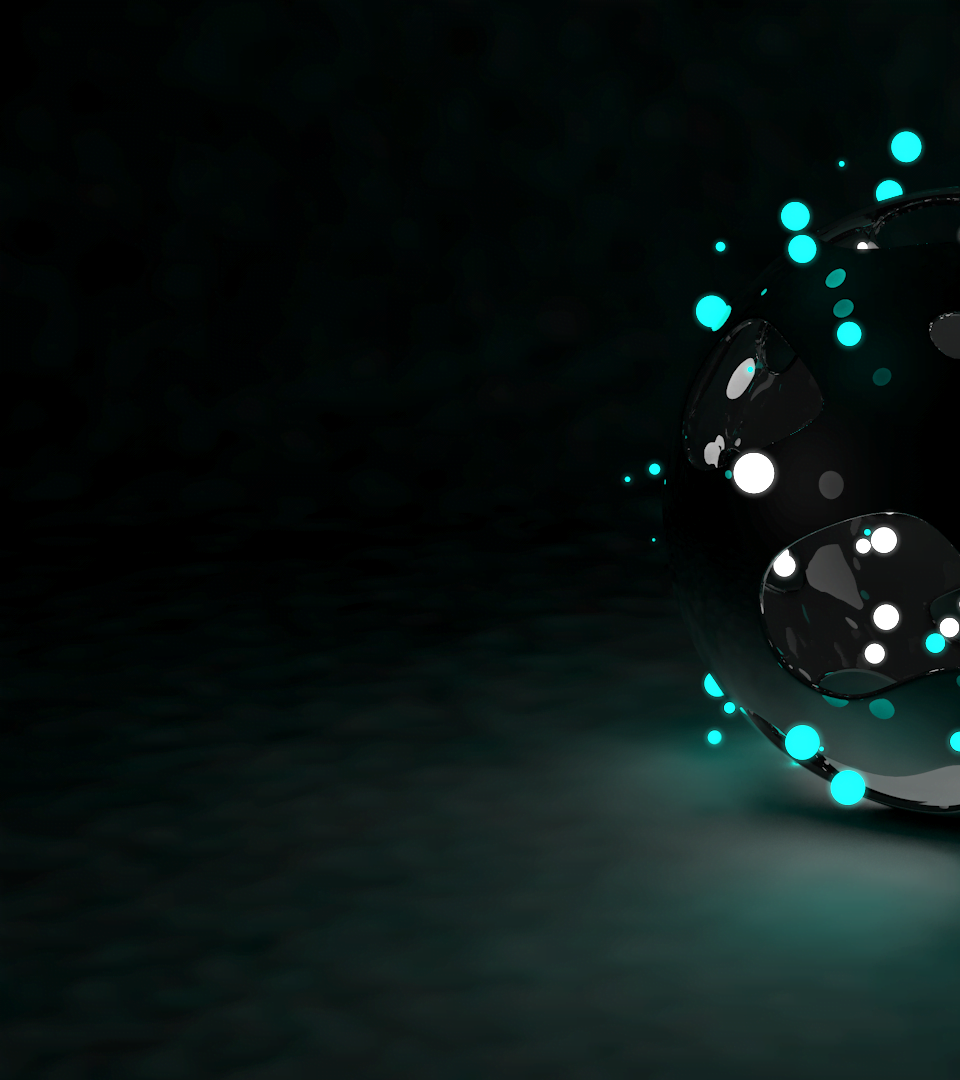 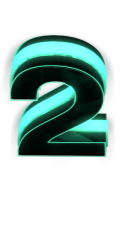 智能制造
这是标题
请替换文字内容，修改文字内容，也可以直接复制你的内容到此。请替换文字内容，修改文字
标题在此
请替换文字内容，修改文字内容，也可以直接复制你的内容到此。请替换文字内容，修改文字内容，也可以直接复制你的内容到此请替换文字内容，修改文字内容，也可以直接复制你的内容到此。请替换文字内容，修改文字内容，也可以直接复制你的内容到此。
CLICK TO DISCOVER
「标题在此」
请替换文字内容，修改文字内容，也可以直接复制你的内容到此。请替换文字内容，修改文字内容，也可以直接复制你的内容到此。
请替换文字内容，修改文字内容，也可以直接复制你的内容到此。请替换文字内容，修改文字内容，也可以直接复制你的内容到此请替换文字内容，修改文字内容，也可以直接复制你的内容到此。请替换文字内容，修改文字内容，也可以直接复制你的内容到此。
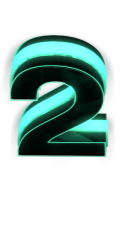 智能制造
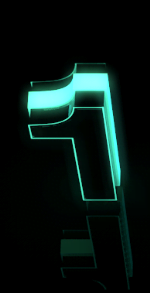 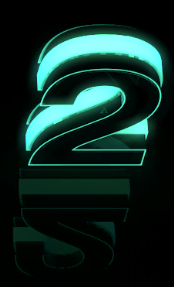 这是标题
请替换文字内容，修改文字内容，也可以直接复制你的内容到此。请替换文字内容，修改文字内容，也可以直接复制你的。
A
B
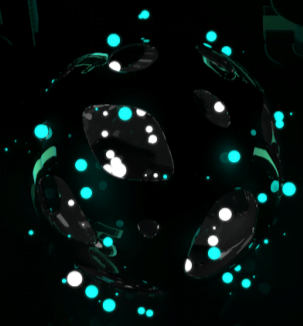 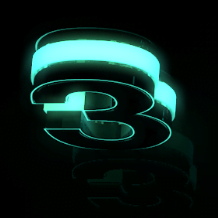 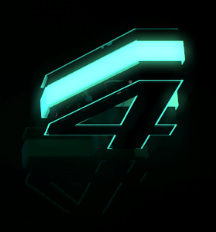 E
C
D
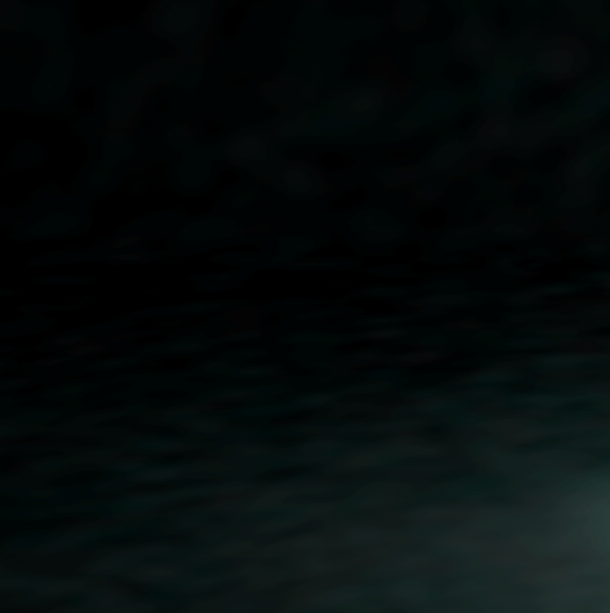 LOREM IPSUM dolor sit amet,
G
F
「标题在此」
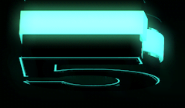 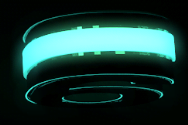 请替换文字内容，修改文字内容，也可以直接复制你的内容到此。请替换文字内容，修改文字内容，也可以直接复制你的内容到此。
LOREM IPSUM dolor sit amet,
请替换文字内容，修改文字内容，也可以直接复制你的内容到此。请替换文字内容，修改文字内容，也可以直接复制你的内容到此。请替换文字内容，修改文字内容，也可以直接复制你的内容到此。请替换文字内容，修改文字内容，也可以直接复制你的内容到此。
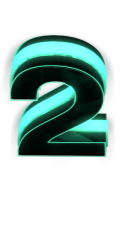 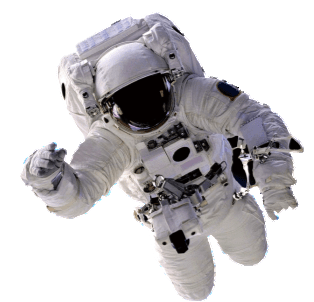 智能制造
替换文字内容
请替换文字内容，修改文字内容，也可以直接复制你的内容到此。请替换文字内容，修改文字内容，也可以直接复制你的内容到此。
替换文字内容
请替换文字内容，修改文字内容，也可以直接复制你的内容到此。请替换文字内容，修改文字内容，也可以直接复制你的内容到此。
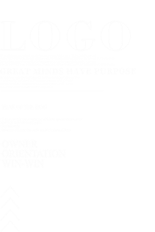 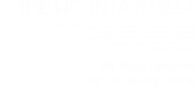 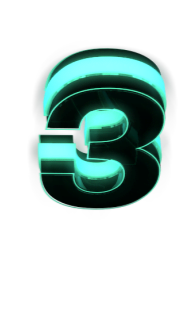 市场前景
Chinese  companies  will no longer remain in the hard stage and they are also promoting a culture Chinese  companies  will no longer remain 
in the hard stage and they are also wang ling yan a culture
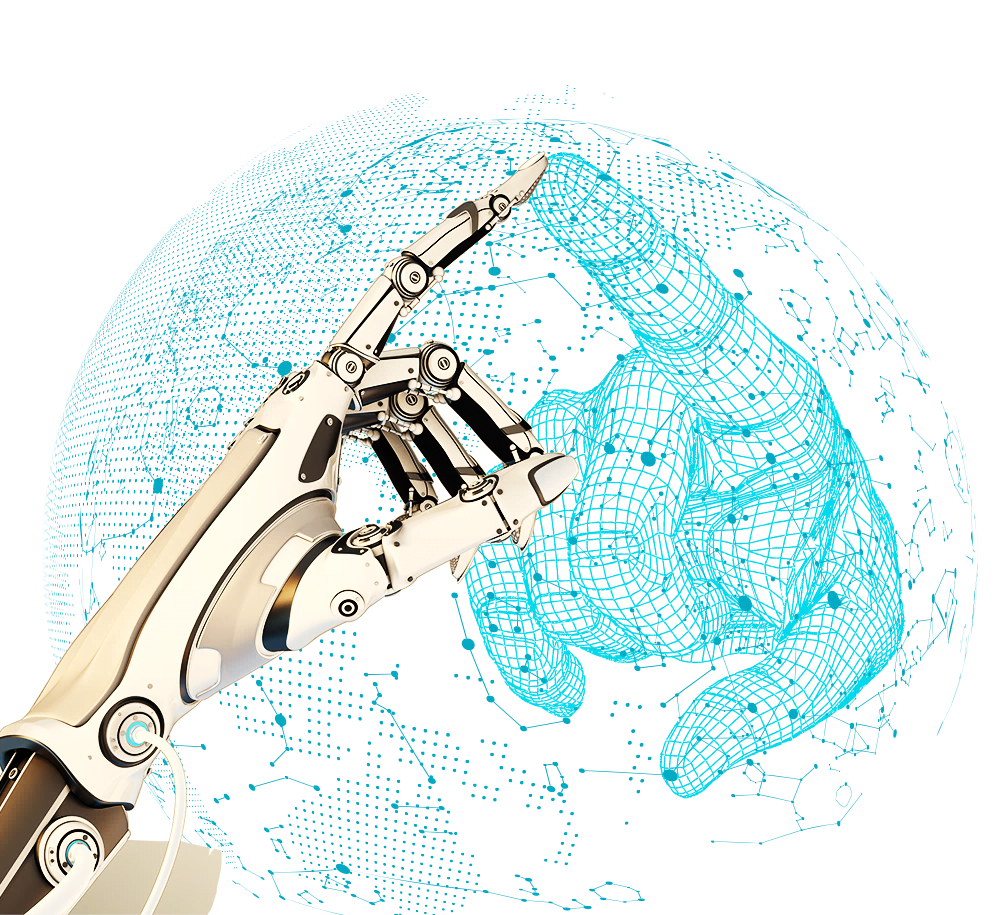 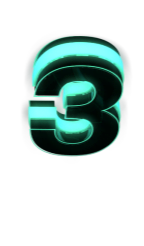 市场前景
42%
58%
请替换文字内容
请替换文字内容
单击添加详细文字说明，或复制文本黏贴自此右键只保留文字单击添加详细文字说明，或复制文本黏贴自此右键只保留文字
单击添加详细文字说明，或复制文本黏贴自此右键只保留文字单击添加详细文字说明，或复制文本黏贴自此右键只保留文字
part 02
part 03
part 01
part 04
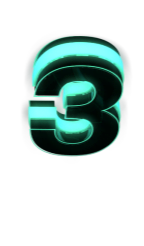 市场前景
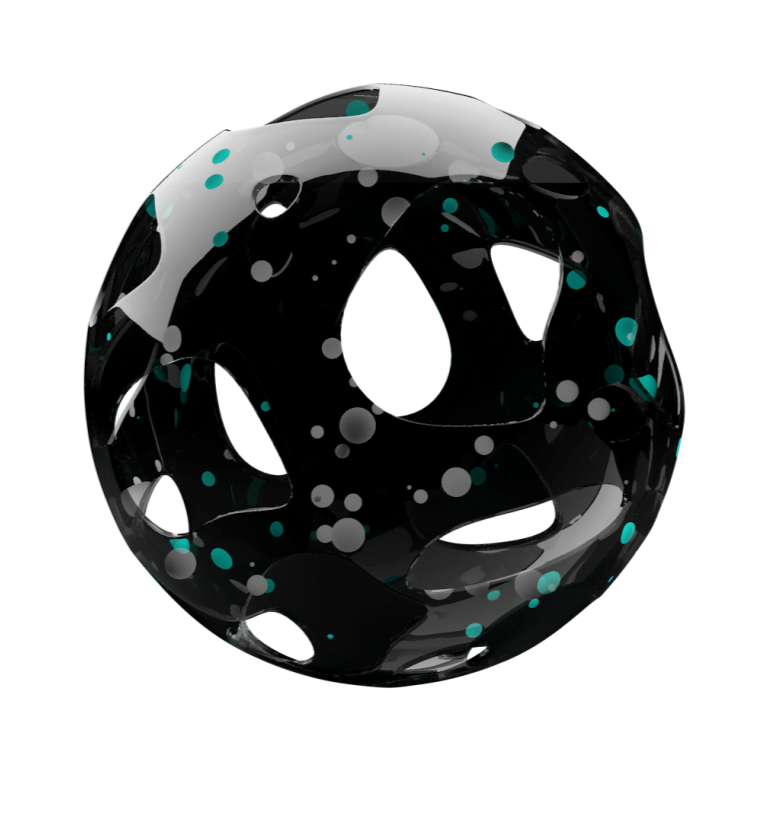 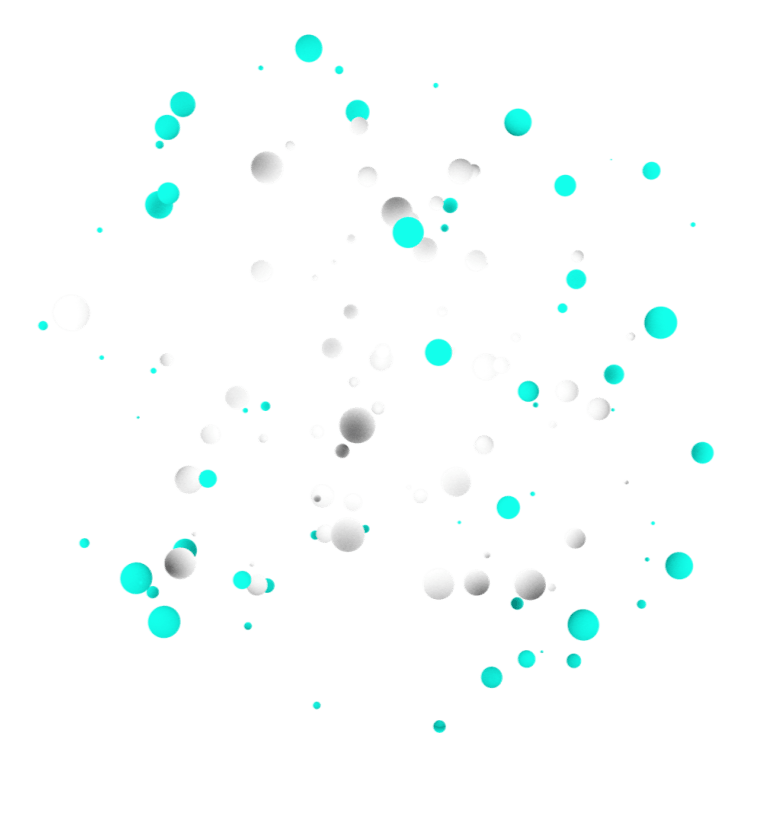 填写段落标题
填写段落标题
请替换文字内容，修改文字内容，也可以直接复制你的内容到此。
请替换文字内容，修改文字内容，也可以直接复制你的内容到此。
填写段落标题
填写段落标题
请替换文字内容，修改文字内容，也可以直接复制你的内容到此。
请替换文字内容，修改文字内容，也可以直接复制你的内容到此。
行业PPT模板http:// www.PPT818.com/hangye/
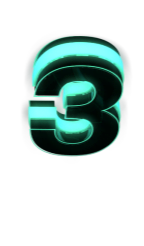 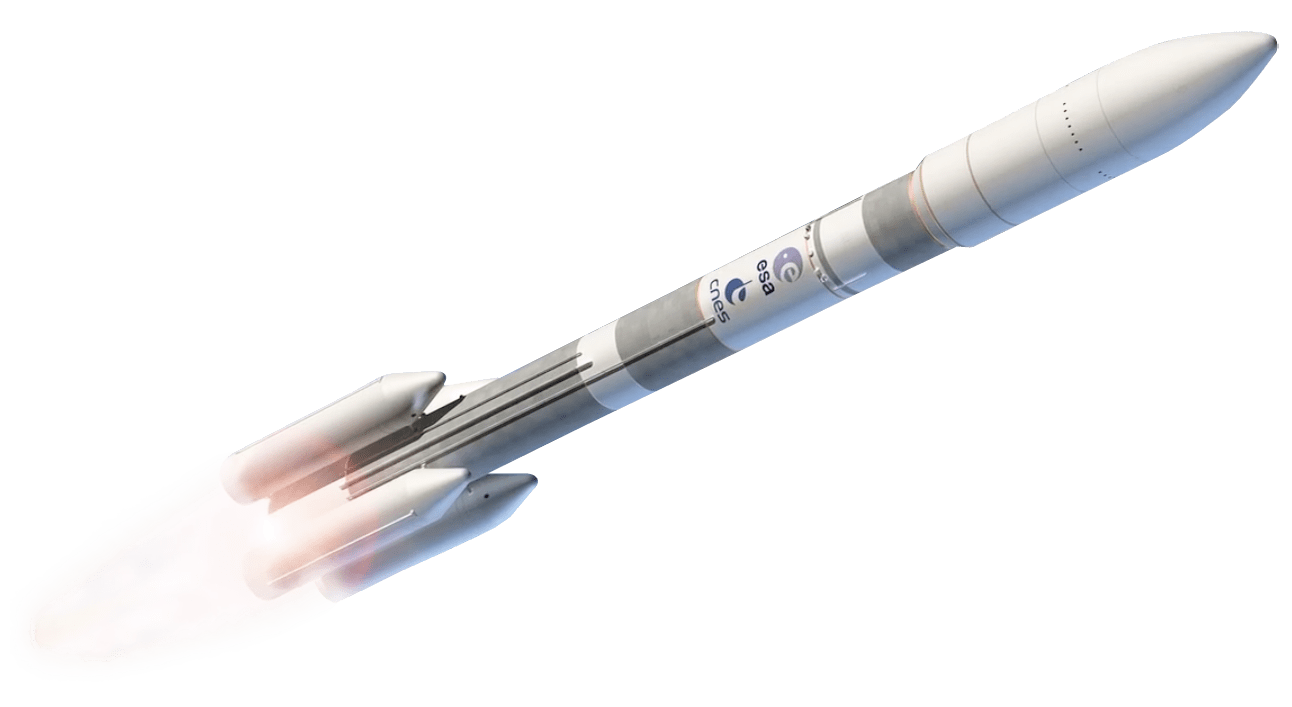 市场前景
价值实现
Value realization
尊重
Self-esteem
归属感
市场定位
Sense of belonging
安全感
Safety
生存
Survival
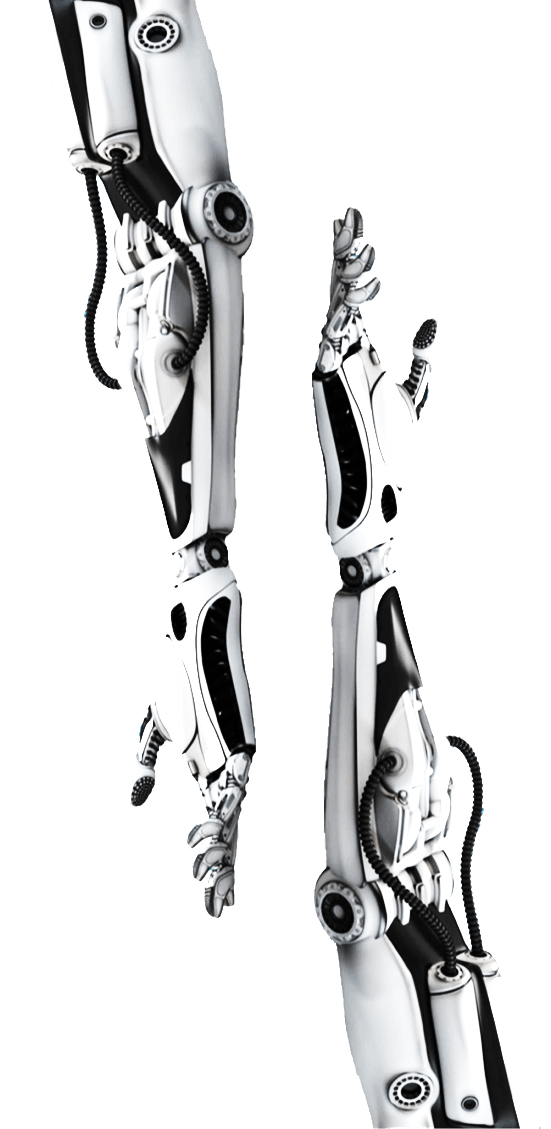 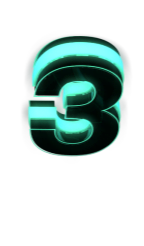 市场前景
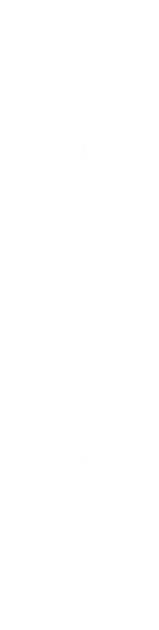 Goals, Strategies
Content And Marketing
81%
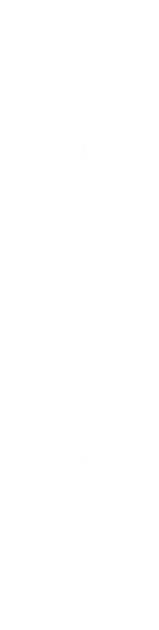 Put Your Great Subtitle Here
70%
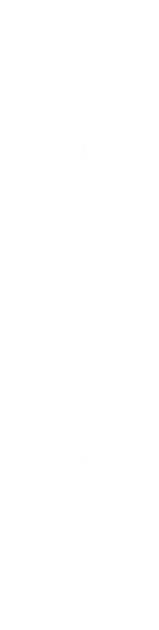 请替换文字内容，修改文字内容，也可以直接复制你的内容到此。请替换文字内容
请替换文字内容，修改文字内容，也可以直接复制你的内容到此。请替换文字内容
60%
请替换文字内容，修改文字内容，也可以直接复制你的内容到此。请替换文字内容
请替换文字内容，修改文字内容，也可以直接复制你的内容到此。请替换文字内容
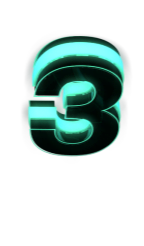 市场前景
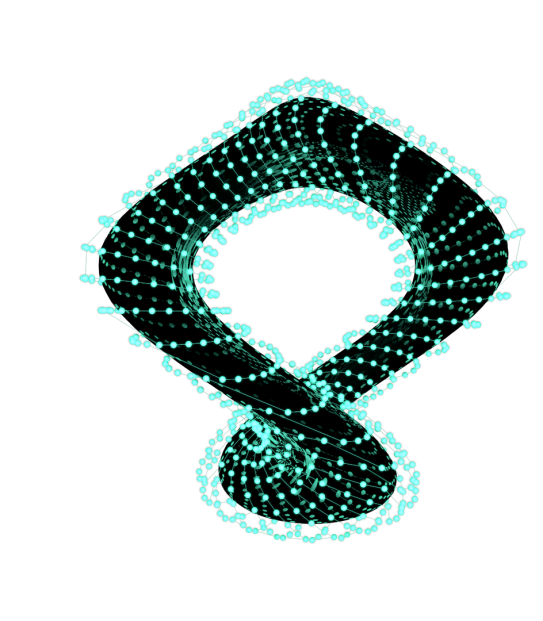 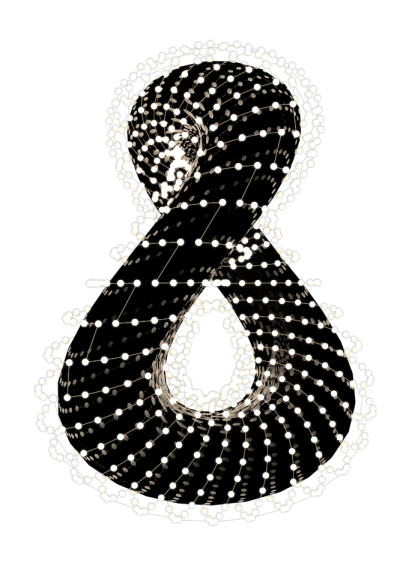 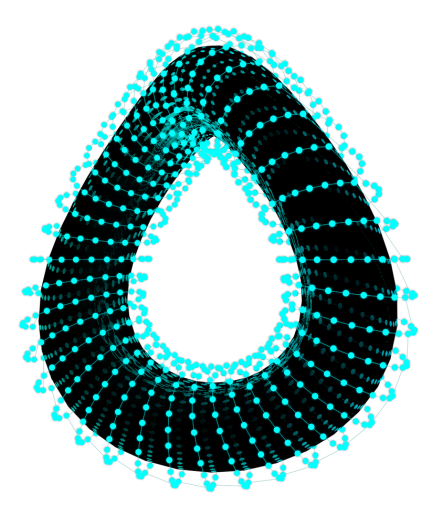 填写段落标题
填写段落标题
填写段落标题
点击添加文字说明详情介绍点击添加文字说明详情介绍点击添加文字说明详情介绍点击添加文字说明详情介绍点击添加文字说明
点击添加文字说明详情介绍点击添加文字说明详情介绍点击添加文字说明详情介绍点击添加文字说明详情介绍点击添加文字说明
点击添加文字说明详情介绍点击添加文字说明详情介绍点击添加文字说明详情介绍点击添加文字说明详情介绍点击添加文字说明
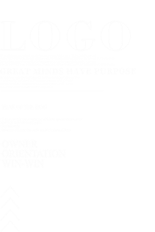 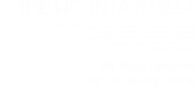 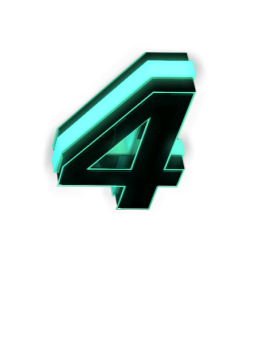 未来发展
Chinese  companies  will no longer remain in the hard stage and they are also promoting a culture Chinese  companies  will no longer remain 
in the hard stage and they are also wang ling yan a culture
段落标题
请替换文字内容，修改文字内容，也可以直接复制你的内容到此。请替换文字内容，修改文字内容，也可以直接复制你的内容到此请替换文字内容
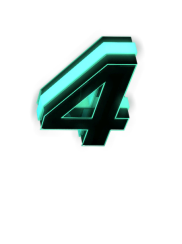 未来发展
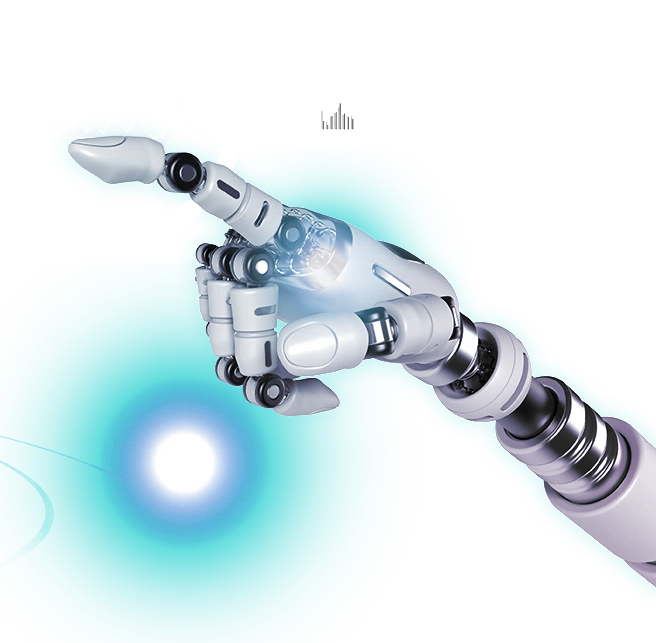 89%
60%
Praesent sodales odio sit amet odio tristi Praesent sodales odio sit amet
Praesent sodales odio sit amet odio tristi Praesent sodales odio sit amet
段落标题
请替换文字内容，修改文字内容，也可以直接复制你的内容到此。请替换文字内容，修改文字内容，也可以直接复制你的内容到此请替换文字内容
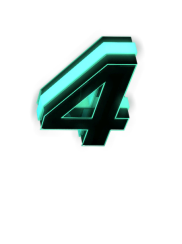 未来发展
填写段落标题
请替换文字内容，修改文字内容，也可以直接复制你的内容到此。
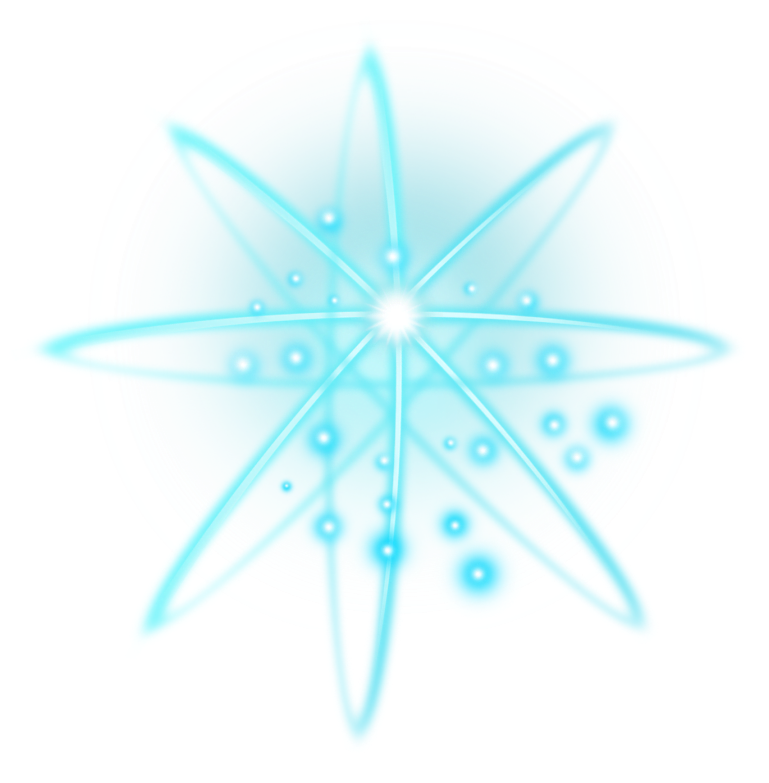 段落标题
段落标题
请替换文字内容，修改文字内容，也可以直接复制你的内容到此。
请替换文字内容，修改文字内容，也可以直接复制你的内容到此。
填写段落文本描述
填写段落文本描述
68%
32%
销售总额
销售总额
段落标题
请替换文字内容，修改文字内容，也可以直接复制你的内容到此。
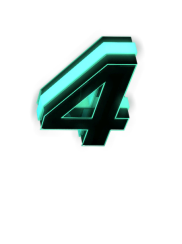 未来发展
大数据分析
大数据分析
DMChain系统的代币，可以在 Cardano公链上自由交易兑换。
广告商
广告主
云计算
DMID是广告受众区块链账户统一 标识。它被用来管理和统一用户在链上和链下的个人数据。
云计算
AI人工智能
基于Cardano设计开发的区块链网络，让媒体主（Publishers）可以把广告位上链，每次的展示、每个点击的公开透明可信。
AI人工智能
媒体主
第三方数据
监测分析
媒体主
广告受众
DMChain主链上的去中心化广告 交易系统：媒体主们把通过SDK上 链的广告位（流量资源）写在智能 合约中，广告主与广告商按需采购。
DMBaas
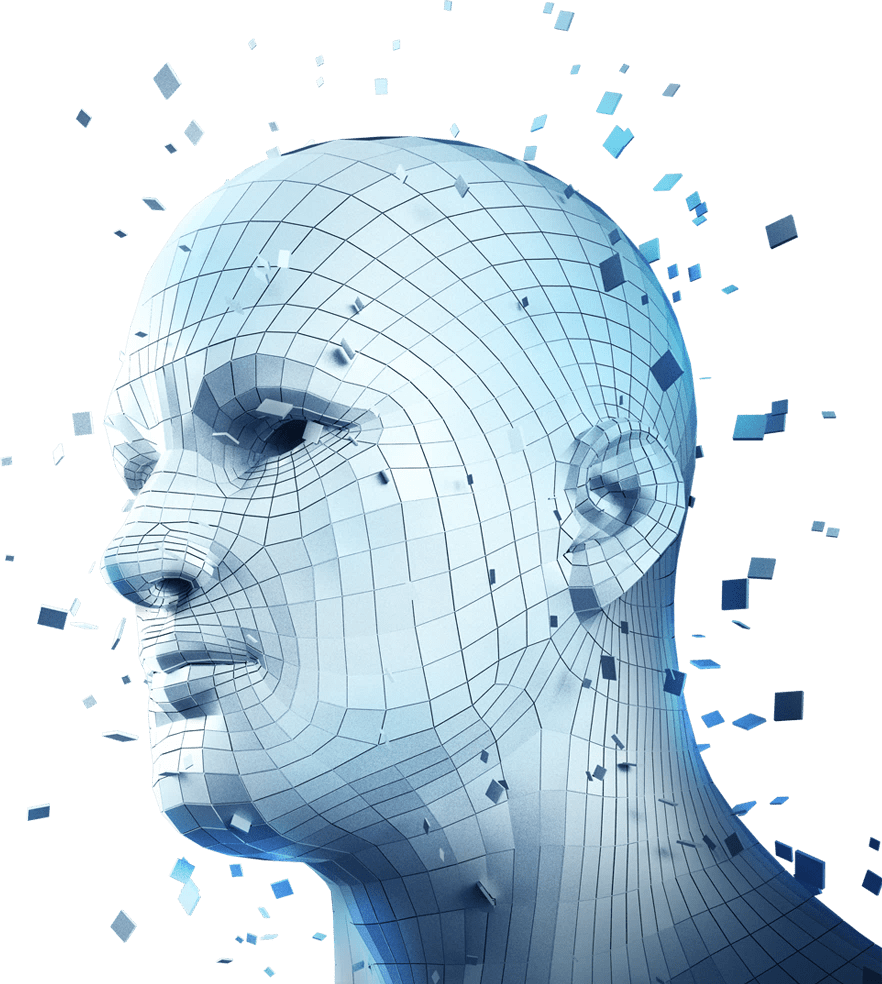 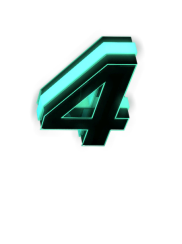 未来发展
Picture on slide 
map
Date One
Date Two
请替换文字内容，修改文字内容，也可以直接复制你的内容到此。
请替换文字内容，修改文字内容，也可以直接复制你的内容到此。
75%
请替换文字内容，修改文字内容，也可以直接复制你的内容到此。请替换文字内容，修改文字内容，也可以直接复制你的内容到此请替换文字内容请替换文字内容，修改文字内容，也可以直接复制你的内容到此。请替换文字内容，修改文字内容，也可以直接复制你的内容到此请替换文字内容
125
210
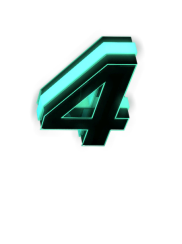 未来发展
请替换文字内容，修改文字内容，也可以直接复制你的内容到此。请替换文字内容，修改文字内容，也可以直接复制你的内容到此请替换文字内容
「标题在此A」
请替换文字内容，修改文字内容，也可以直接复制你的内容到此。请替换文字内容，修改文字内容，也可以直接复制你的内容到此请
请替换文字内容，修改文字内容，也可以直接复制你的内容到此。请替换文字内容，修改文字内容，也可以直接复制你的内容到此请替换文字内容，修改文字内容，也可以直接复制你的内容到此。请替换文字内容，修改文字内容，也可以直接复制你的内容到此。
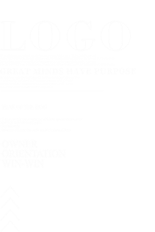 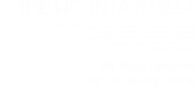 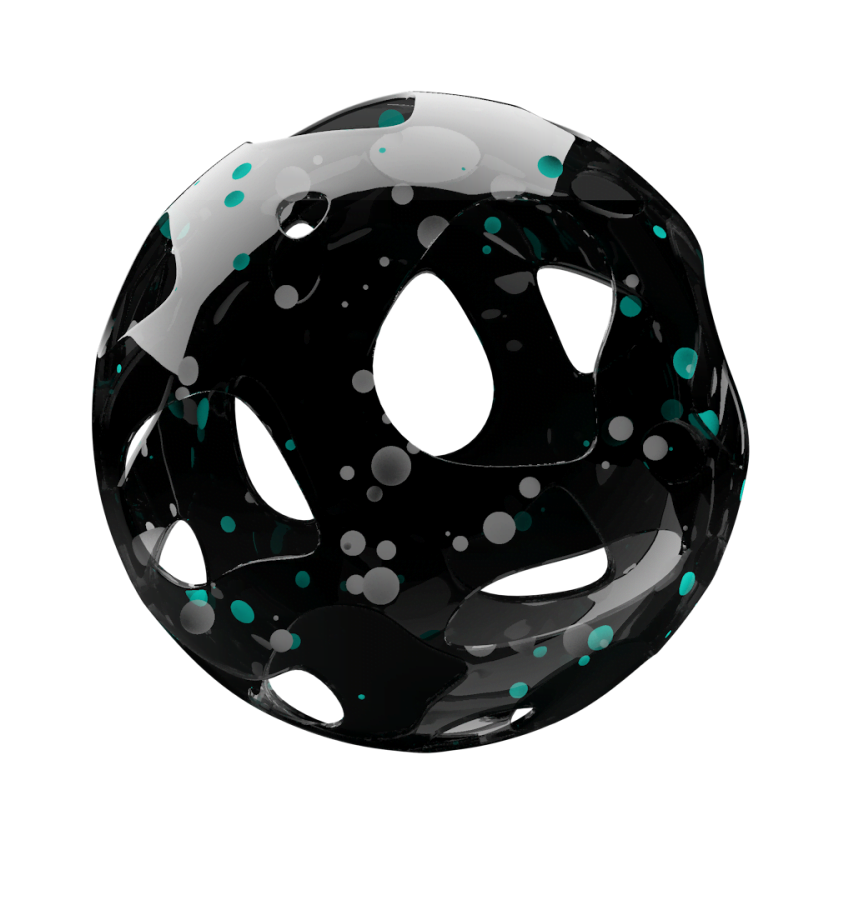 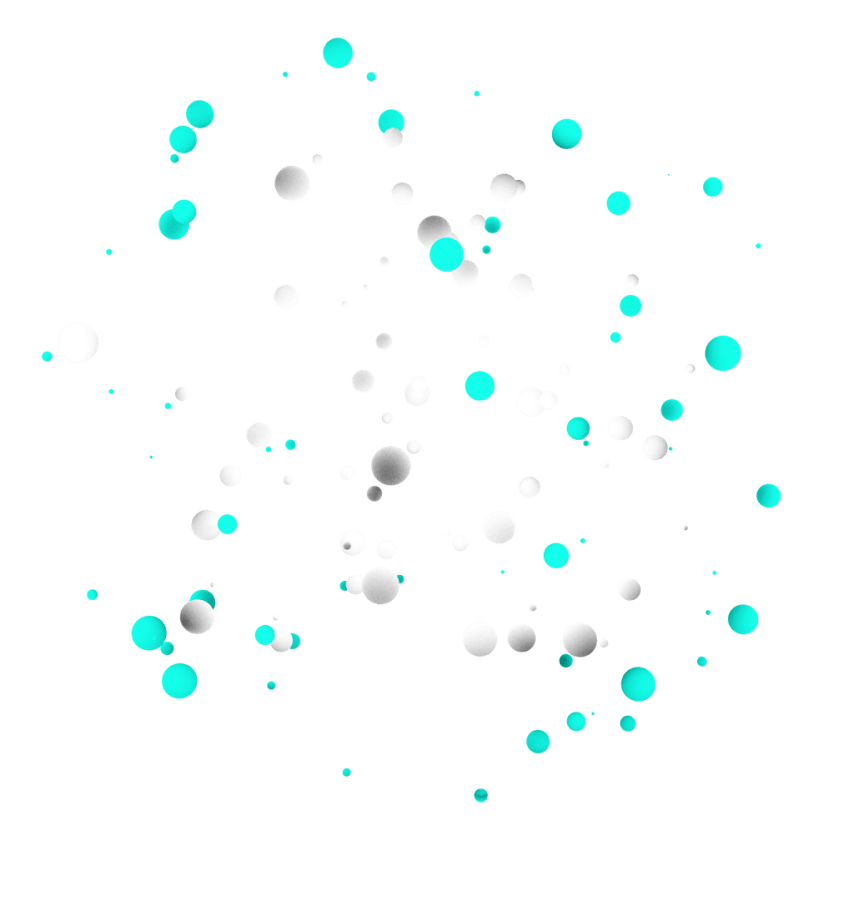 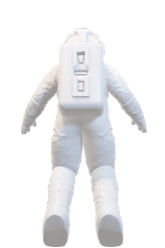 THA
NKS